Types of Joints
Anatomy 4.5
Definition:
Where two bones meet
A.K.A.  “Articulation”
3 Types of Joints:
Fibrous
No movement at joint
Classified as 
Synarthrosis
Example
Sutures in the skull
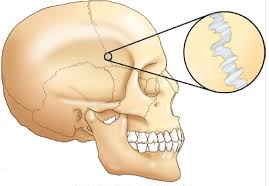 3 Types of Joints:
Cartilaginous
Slight movement at joint
Classified as 
Amphiarthrosis
Example
Sternum & ribs attach
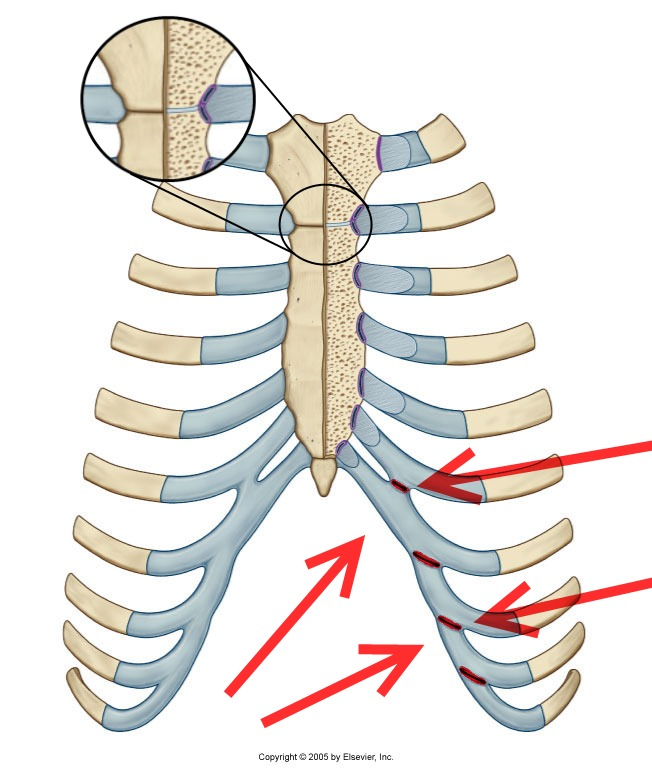 3 Types of Joints:
Synovial
Have burase sac (fluid) & allows great range of motion
Classified as 
Diarthrosis
Example
6 Types Below
Saddle Joint:
Concave & convex
Example:
 Metacarpal of thumb & carpal bone (wrist)
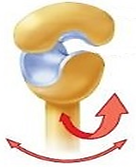 Ball & Socket Joint:
Head fits into groove
Example:
 Humerus & scapula (shoulder)
Femur & hip
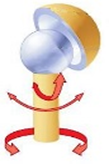 Gliding Joint:
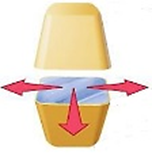 Small bones glide past each other for quick movement
Example:
 Wrist bones
Hinge Joint:
Allows for bending & straightening
Example:
Humerus & Ulna
(elbow)
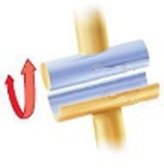 Pivot Joint:
Allows for rotation around an axis
Example:
Head of radius against the ulna
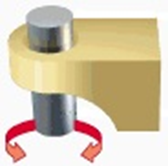 Condyloid Joint:
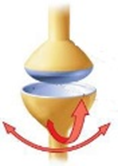 Allows movement but no rotation
Example:
Knuckles